Workshop: Capability Transfer dalam melakukan Analisa Beban Kerjaedisi Jabatan Fungsional          Analisa Kepegawaian dan Pranata Komputer
Banten, November 2018
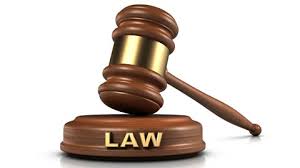 Dasar Hukum
Undang-undang No. 5 Tahun 2014 tentang Aparatur Sipil Negara, pasal 56 ayat (1) “Setiap instansi pemerintah wajib menyusun kebutuhan jumlah dan jenis jabatan PNS berdasarkan analisis jabatan dan analisis beban kerja”.
KEPMENPAN Nomor. KEP/75/M.PAN/2004:
Beban kerja adalah sejumlah target pekerjaan atau target hasil yang harus dicapai dalam satuan waktu tertentu.
PERKA BKN Nomor 19 Tahun 2011
Beban kerja ditetapkan berdasarkan tugas dan fungsi unit organisasi yang diuraikan menjadi rincian tugas yang diselesaikan pada jangka waktu tertentu.
ABK …?
ABK 	ANALISA BEBAN KERJA
Suatu teknik untuk menentukan jumlah dan jenis pekerjaan suatu unit organisasi yang dilakukan secara sistematis menggunakan teknik analisis jabatan dengan memperhatikan, atau teknik manajemen lainnya.
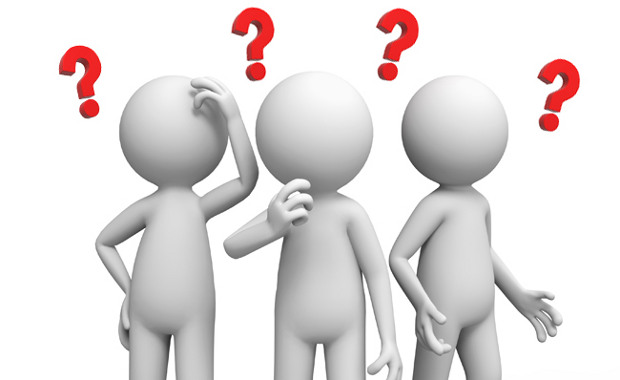 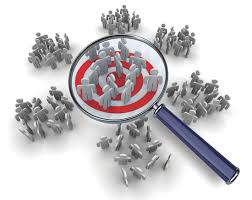 ABK dilakukan untuk …?
Penataan/penyempurnaan struktur organisasi;
Bahan penyempurnaan sistem dan prosedur kerja;
Penyusunan rencana kebutuhan riil pegawai sesuai beban kerja;
Penilaian kerja dengan metode sasaran kerja pegawai (SKP);
Program seleksi, rotasi, dan promosi pegawai dari unit yang kelebihan pegawai ke unit yang kekurangan pegawai;
Bahan penentuan kebutuhan diklat;
Bahan penyusunan sistem remunerasi berdasarkan bobot jabatan dan kinerja.
Oleh Siapa dan untuk siapa ABK…?
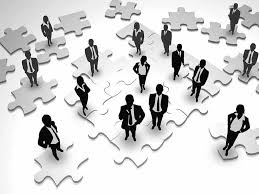 ABK di Mahkamah Agung dilakukan oleh Biro Kepegawaian Bidang Sumber Daya Manusia bekerja sama dengan Bagian Organisasi Tata Laksana pada Biro Perencanaan.

Objek ABK adalah seluruh pegawai/pemegang jabatan Mahkamah Agung sesuai hasil analisa jabatan
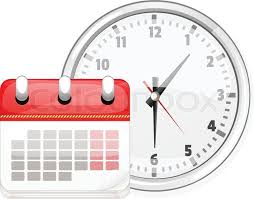 Kapan ABK dilaksanakan…?
Merujuk pada PERKA BKN Nomor 19 Tahun 2011 maka Mahkamah Agung dan 4 (empat) peradilan dibawahnya seharusnya telah memiliki analisa beban kerja sejak peraturan ini diundangkan.
Peraturan Kepala Badan Kepegawaian Negara Nomor: 19 Tahun 2011, Tanggal 18 Juli 2011
Merujuk kepada peraturan tersebut, perlu dilakukan perhitungan kebutuhan pegawai dengan mempertimbangkan:
Beban Kerja, yang ditetapkan berdasarkan tugas dan fungsi unit organisasi yang selanjutnya diuraikan menjadi rincian tugas yang diselesaikan pada jangka waktu tertentu.
Standar Kemampuan Rata-rata pegawai dalam menyelesaikan tugas, yang dapat diukur berdasarkan satuan waktu atau satuan hasil.
Waktu kerja, atau Jam Kerja Efektif, artinya Jam kerja yang secara efektif digunakan untuk bekerja.
Analisa Beban Kerja
FTE – ( Full-Time Equivalent )
Sebuah nilai numerik yang menunjukkan beban kerja pada satu posisi dengan asumsi 100% waktu digunakan secara efektif. FTE dihitung dengan membagi jam kerja yang diperlukan untuk suatu posisi dengan total jam produktif dalam setahun
Workload / beban kerja
Jam kerja yang diperlukan
Lamanya waktu untuk menyelesaikan suatu kegiatan
Volume aktifitas per tahun
FTE
Waktu produktif / tahun
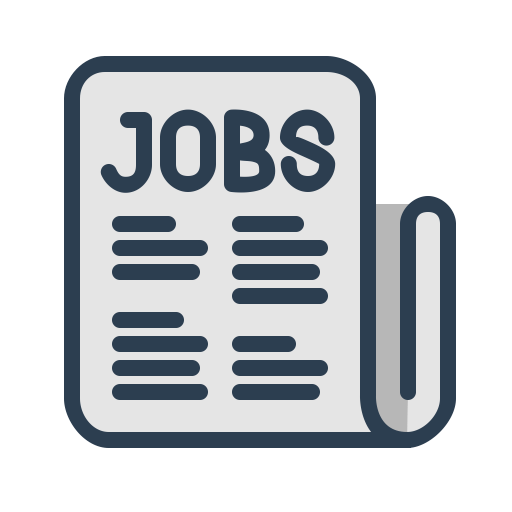 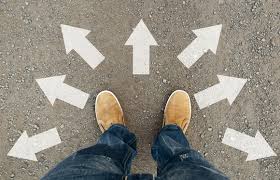 Metode ABK
Daftar pertanyaan/Kuesioner
Wawancara
Pengamatan langsung
Metode ABK.1
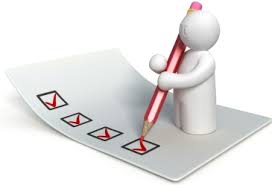 DAFTAR PERTANYAAN/KUESIONER
Menyusun daftar pertanyaan terbuka tentang uraian tugas dari masing-masing pegawai/pemegang jabatan sesuai hasil analisa jabatan, namun masih dimungkinkan untuk disesuaikan dengan tugas-tugas baru karena adanya perubahan peraturan perundang-undangan yang berlaku yang disampaikan kepada unit/satuan kerja yang menjadi sasaran.
Yang diperlukan: daftar pertanyaan terbuka tentang uraian/rincian tugas dan tugas tambahan
Metode ABK.2
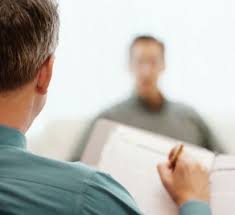 WAWANCARA
Mewawancarai masing-masing pegawai/pemegang jabatan yang berkaitan dengan tugas pokok dan fungsinya dikerjakan oleh pemegang jabatan.
Yang diperlukan: Panduan wawancara terbuka berisi uraian/rincian tugas dan tugas tambahan
Metode ABK.3
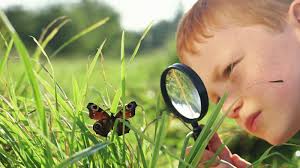 PENGAMATAN LANGSUNG
Mengamati langsung pekerjaan yang dilakukan oleh pemegang jabatan. 
Yang diperlukan: lembar observasi, lokasi tempat kerja
Mekanisme penyusunan kebutuhan pegawai
Pendekatan ABK
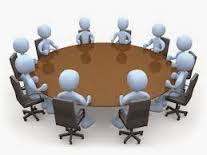 Hasil Kerja
Objek Kerja
Peralatan Kerja
Tugas per tugas
Pendekatan ABK – HASIL KERJA
Pendekatan dengan metode ini untuk jabatan yang hasil kerjanya FISIK/KEBENDAAN atau NON FISIK yang dapat dikuantifikasi .
Informasi yang diperlukan:
Wujud hasil kerja dan statusnya
Jumlah beban kerja yang tercermin dari target  hasil kerja yang harus dicapai
Standar kemampuan rat-rata untuk memperoleh hasil kerja
Contoh :
Jabatan       :  Pengentri data
Hasil kerja   :  Data
Beban kerja                        	      : 200 data
Standar kemampuan rata-rata     :    30 data/hari
Kebutuhan Pegawai   =                                  x   1 orang =                                  x     1 orang

                                     =    6,67 orang   =  7 orang   (dibulatkan)
Beban kerja
     SKR
200 data
30 data
Pendekatan ABK – OBJEK KERJA
Pendekatan ini untuk jabatan yang beban kerjanya tergantung dari jumlah objek yang harus dilayani.
Informasi yang diperlukan:
  Wujud objek kerja dan satuannya
  Jumlah beban kerja yang tercermin dari objek kerja yang harus dilayani
  standar kemampuan rata-rata untuk memperoleh hasil kerja
Contoh :
Jabatan        : Dokter
Objek kerja  : Pasien
Jumlah objek kerja                        : 80 pasien
Standar kemampuan rata-rata   :  25 pasien/hari
Objek kerja
     SKR
Kebutuhan Pegawai   =                            x   1 orang =                         x   1 orang

                                     =    3,2 orang   =  3 orang   (dibulatkan)
80 pasien
25 pasien
Pendekatan ABK – PERALATAN KERJA
Pendekatan ini untuk jabatan yang beban kerjanya tergantung pada peralatan kerjanya.
Informasi yang diperlukan:
  Jumlah dan satuan alat kerja
  Jabatan yang diperlukan dalam pengoperasian alat kerja
  Rasio jumlah pegawai per alat kerja
Contoh :
Satuan & jumlah alat kerja                 :  20 bis
Jabatan yang diperlukan & rasio        :  1 sopir dan 1 kernet untuk 1 bis
                                                                  1 montir untuk 5 bis
Kebutuhan Pegawai   =                                x  1 sopir  +                         x  1 kernet  +                          x  1 montir

                                     =    20 sopir + 20 kernet + 4 montir  = 44
20 bis
  1 bis
20 bis
  5 bis
20 bis
  1 bis
Pendekatan ABK – TUGAS PER TUGAS
Pendekatan ini digunakan untuk menghitung kebutuhan pegawai pada jabatan yang hasil kerjanya abstrak atau beragam yang artinya hasil kerja dalam jabatan tersebut banyak jenisnya.
(biasanya digunakan untuk pegawai/karyawan back office)
Informasi yang dibutuhkan:
  Uraian tugas
  Satuan hasil
  Waktu penyelesaian rata-rata setiap uraian tugas
  Volume/beban kerja dari setiap uraian tugas
  Waktu kerja efektif
Metode TUGAS PER TUGAS - 2
URAIAN TUGAS
Uraian tugas pokok yang mencerminkan apa yang dikerjakan (what), bagaimana cara mengerjakan (how) dan mengapa dikerjakan (why)

WAKTU PENYELESAIAN RATA-RATA
Waktu rata-rata yang diukur dari satuan waktu yang digunakan menyelesaikan suatu tugas jabatan yang dipengaruhi beberapa factor, antara lain:
Perangkat kerja
Kondisi lingkungan kerja
Prosedur kerja
Kompetensi pemegang jabatan
Metode TUGAS PER TUGAS - 3
WAKTU KERJA EFEKTIF
KEPPRES No. 68 Tahun 1995
Hari kerja/minggu		= 37,5 jam 
Satu minggu		=  5 hari
Maka 1 hari jam kerja	= 37,5 jam/5 hari   =  7,5 jam/hari

PERKA BKN No. 19 Tahun 2011 
Jam kerja efektif /hari		:  1 x 300 menit = 300 menit
Jam kerja efektif /minggu	:  5 x 300 menit = 1.500 menit
Jam kerja efektif /bulan	:  20 x 300 menit = 6.000 menit
Jam kerja efektif /tahun	:  240 x 300 menit = 72.000 menit

Jam kerja efektif per hari = 300 menit = 5 jam
Allowance / Waktu boros = ((7,5 jam – 5 jam)/7,5 jam) x  100% = 33,33%
Metode TUGAS PER TUGAS - 4
VOLUME/BEBAN KERJA
Jumlah banyaknya satuan hasil kerja yang harus diselesaikan dalam waktu kerja efektif harian, mingguan, bulanan, atau tahunan.
Waktu Penyelesaian Rata-rata  x Beban Kerja                                                                                                    
                      Waktu Kerja Efektif
JUMLAH KEBUTUHAN PER JABATAN  =
Formulir Pengukuran ABK
Petunjuk pengisian formulir pengukuran WLA/ABK
Contoh cara pengisian
Contoh-lanjutan…
Contoh-lanjutan…
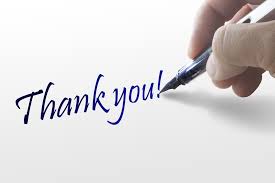 Wikan Santoso